Августовское совещаниеСекция учителей начальных классовОсобенности обновленных ФГОС
заместитель директора по УР 
Вальтер Е.С.,
руководитель секции 
Черникова О.П.

с. Турочак
2022 г.
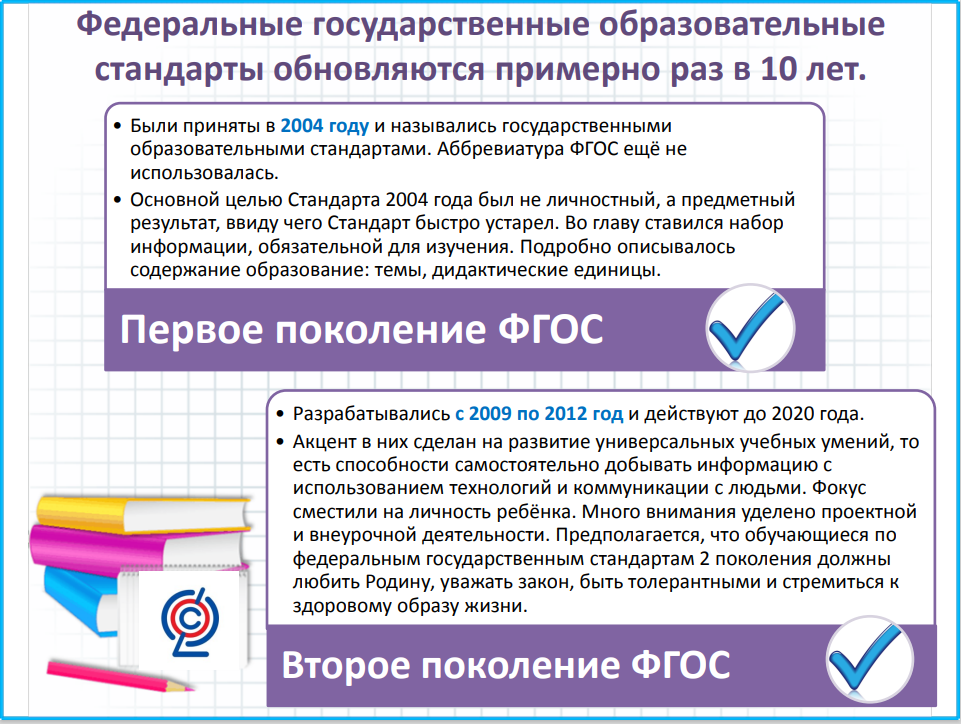 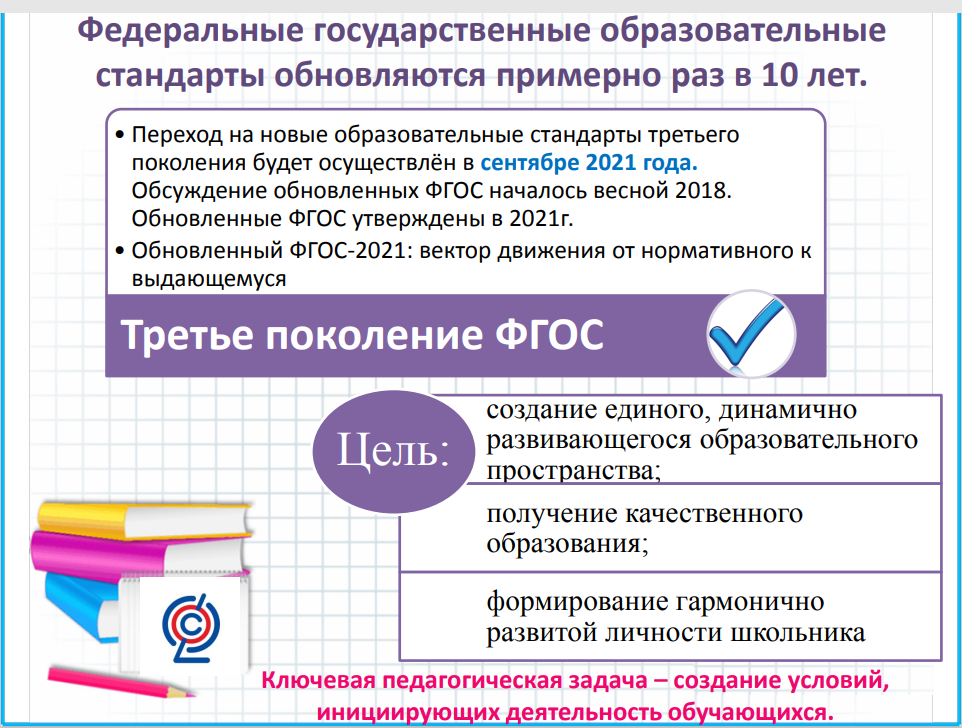 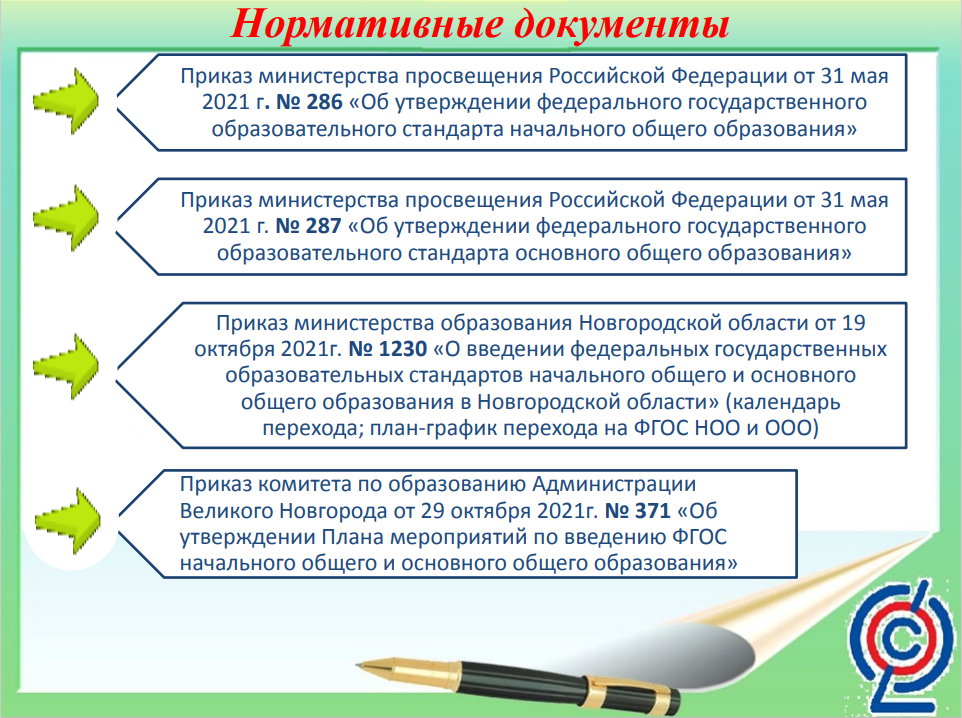 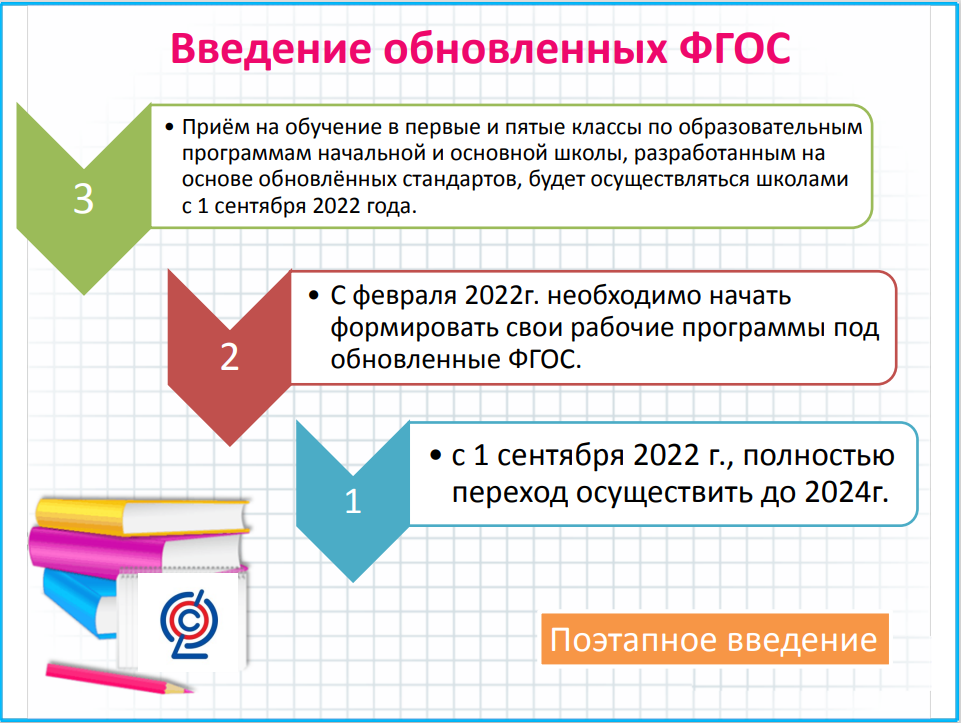 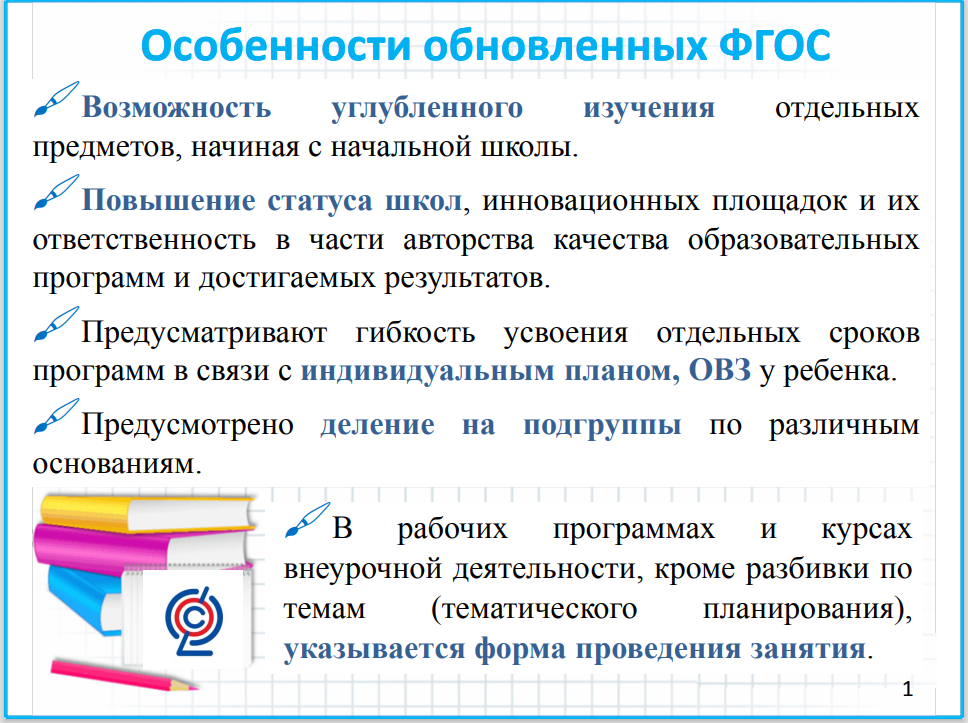 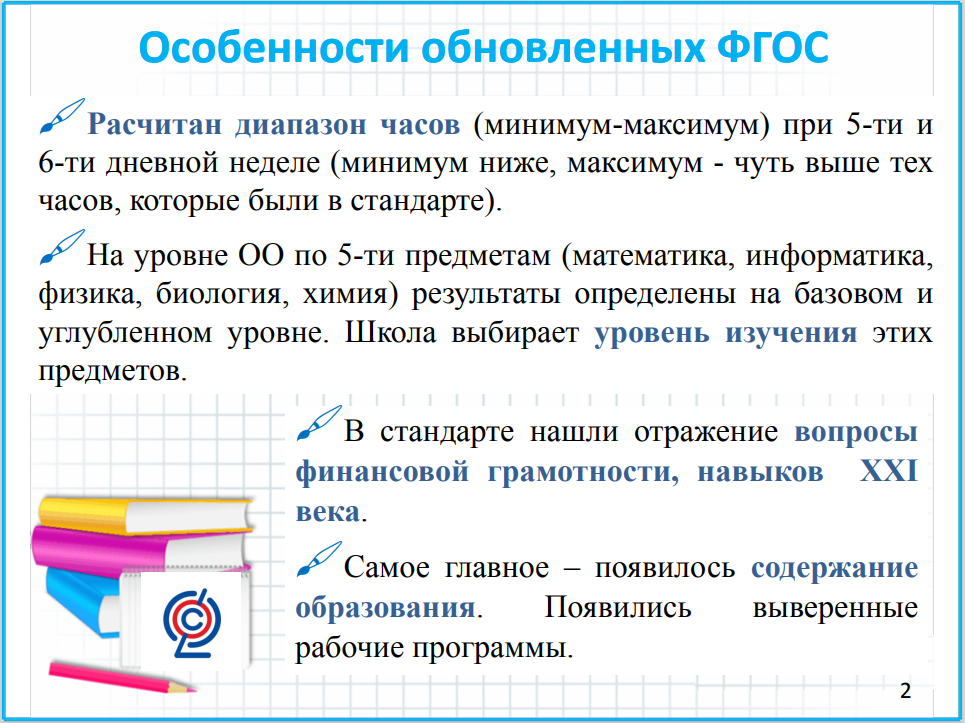 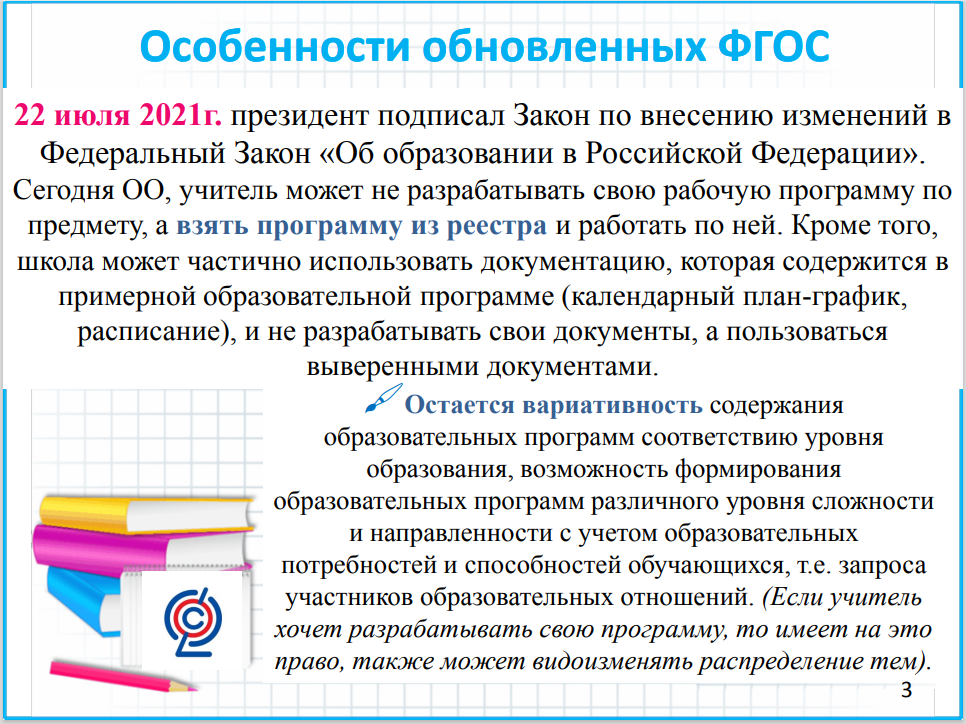 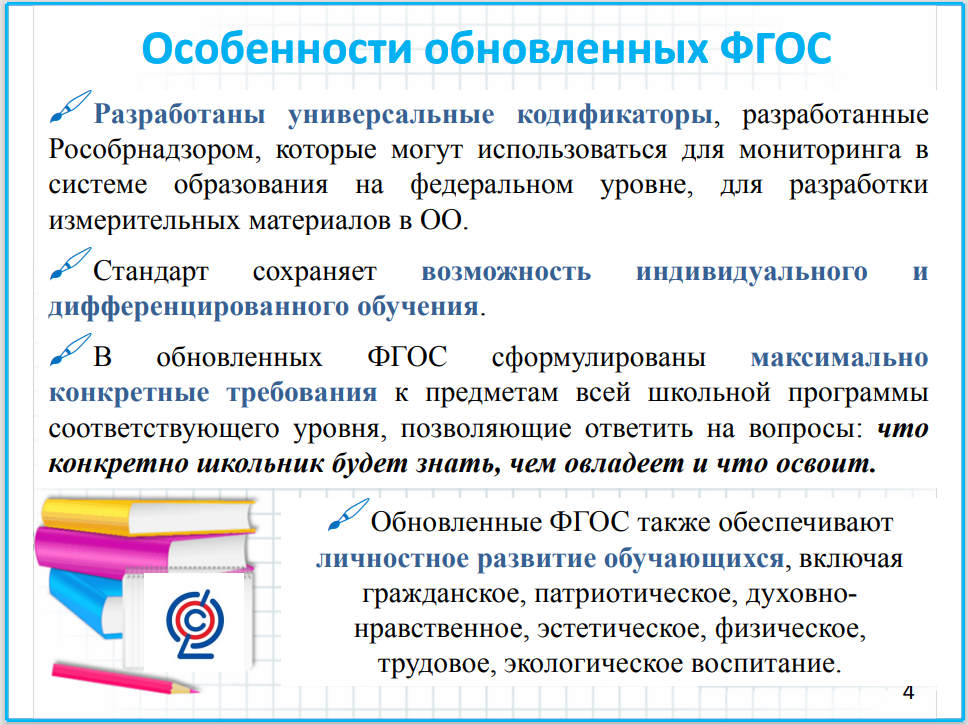 КЭС
ПЭС
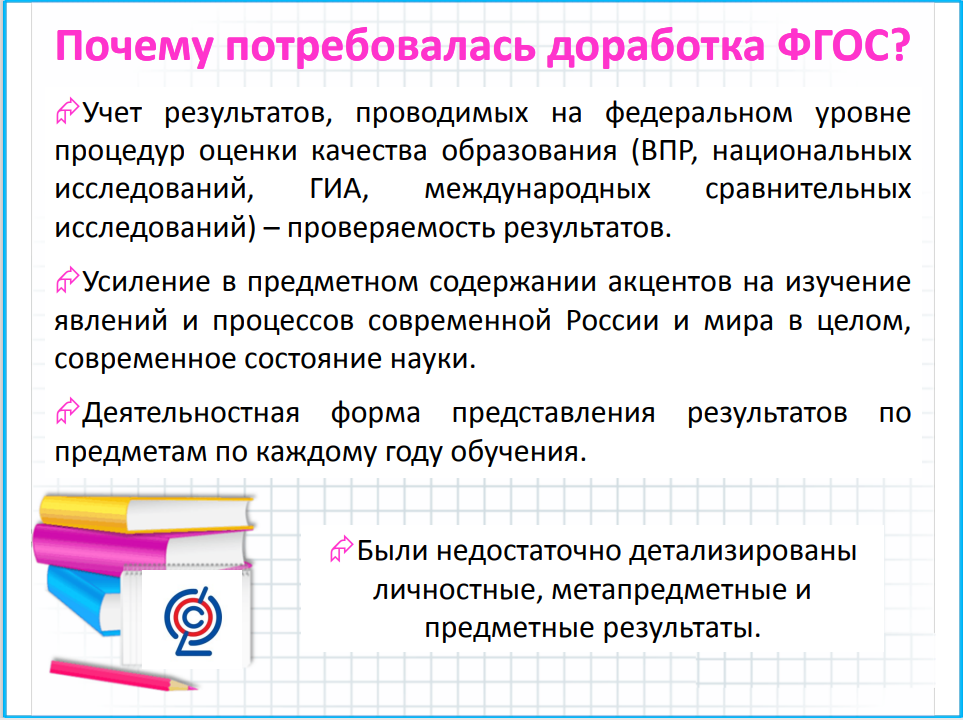 Новизна обновленных ФГОС 2021 НОО
- познавательные УУД
- коммуникативные УУД
- совместная деятельность
- регулятивныеУУД
- личностныеУУД
- работа с информацией
- функциональная грамотность
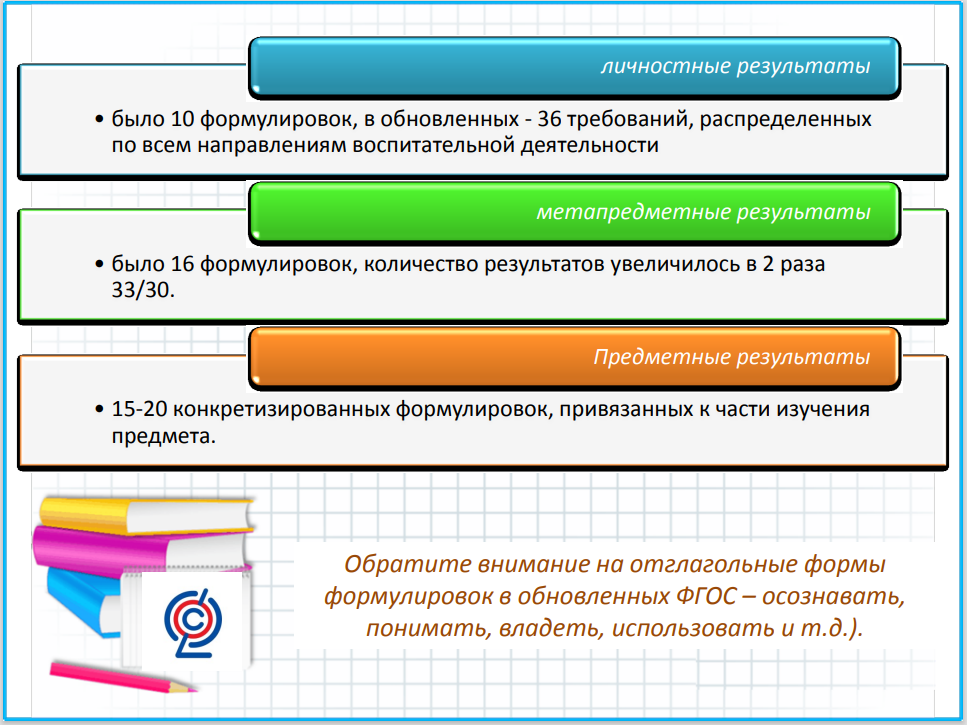 Г.В. Ковалева
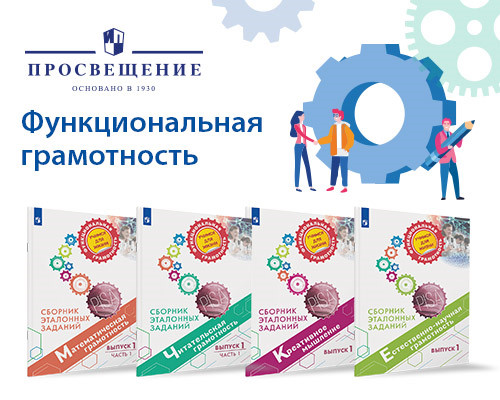 http://media/prosv.ru/fg
Для чего делать?
Что делать?
Какие у меня  ресурсы?
Как делать?
Каков конечный результат?
Приоритеты ФГОС
1. Знания и умения (2004 г.)
2. Метапредметные результаты (2010 г.)
3. Функциональная грамотность (2021 г.)
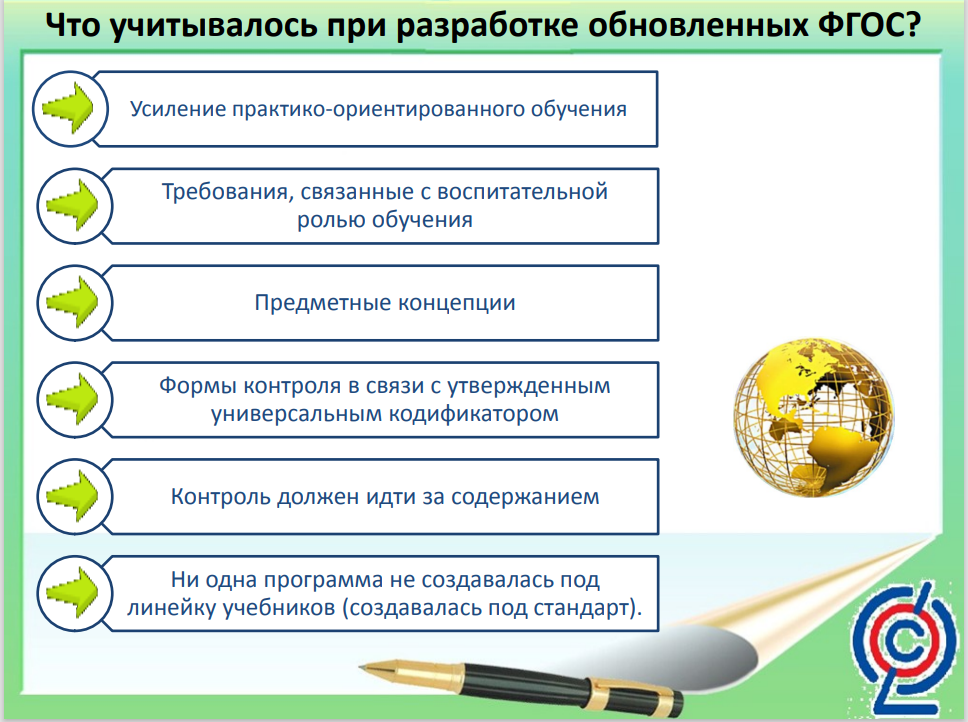 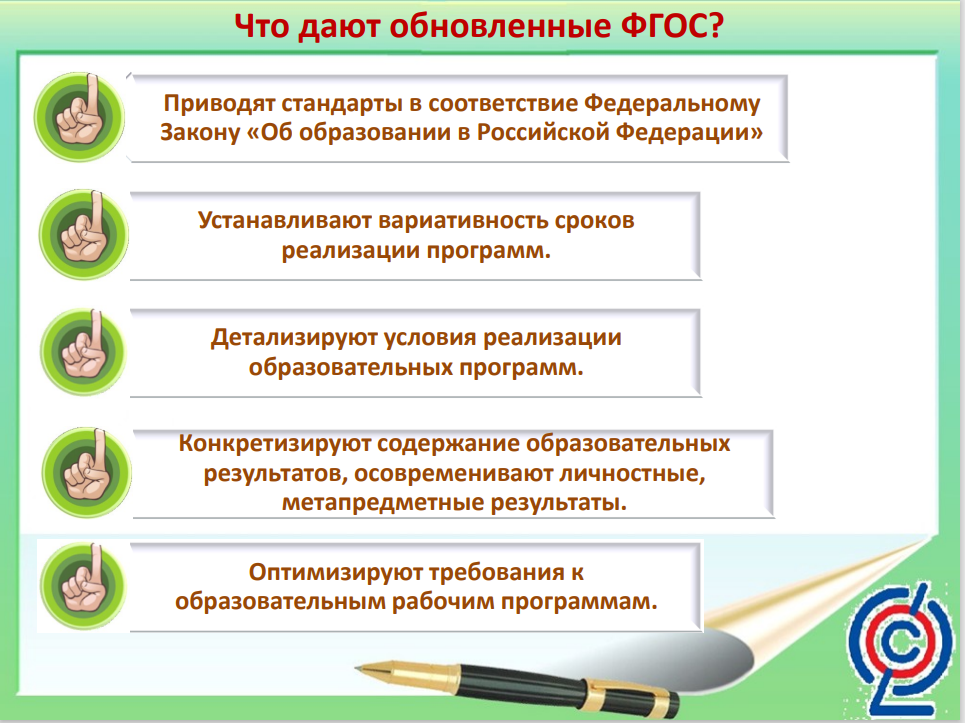 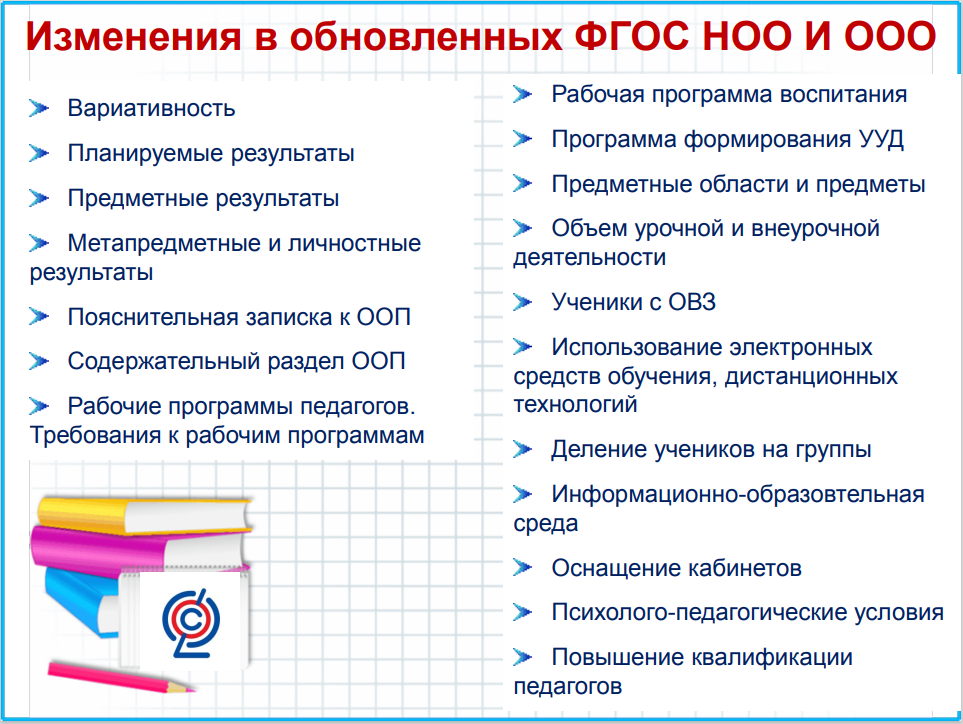 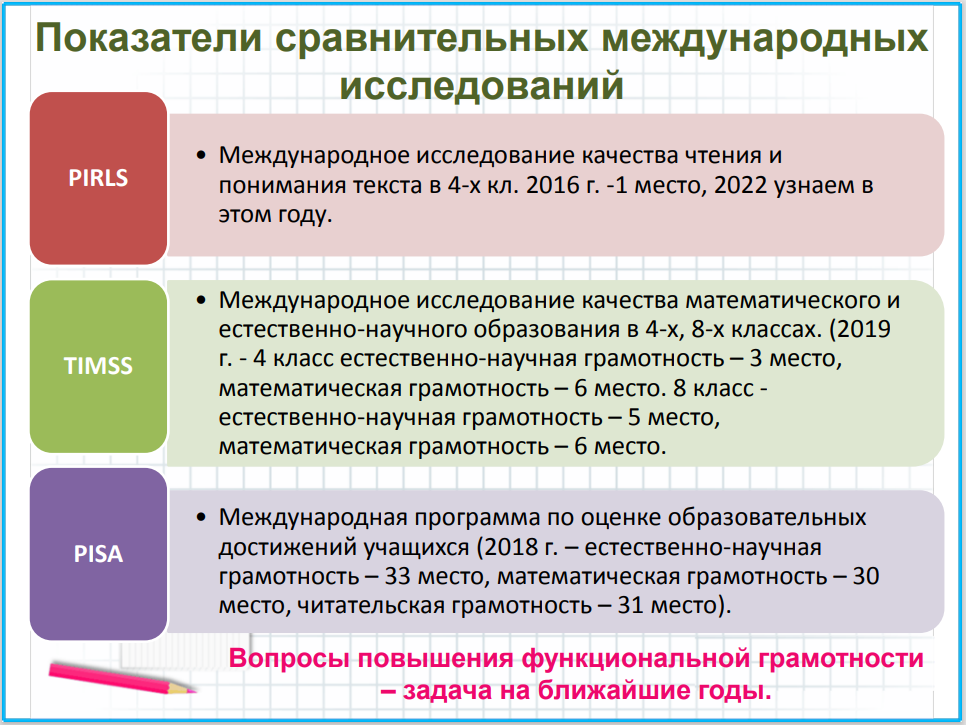 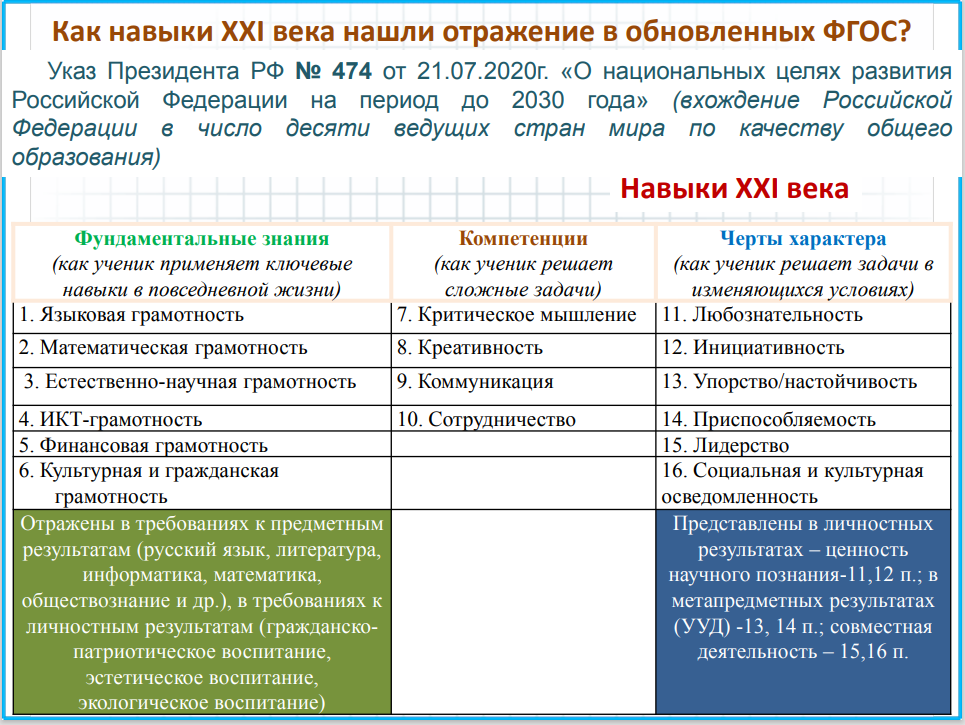